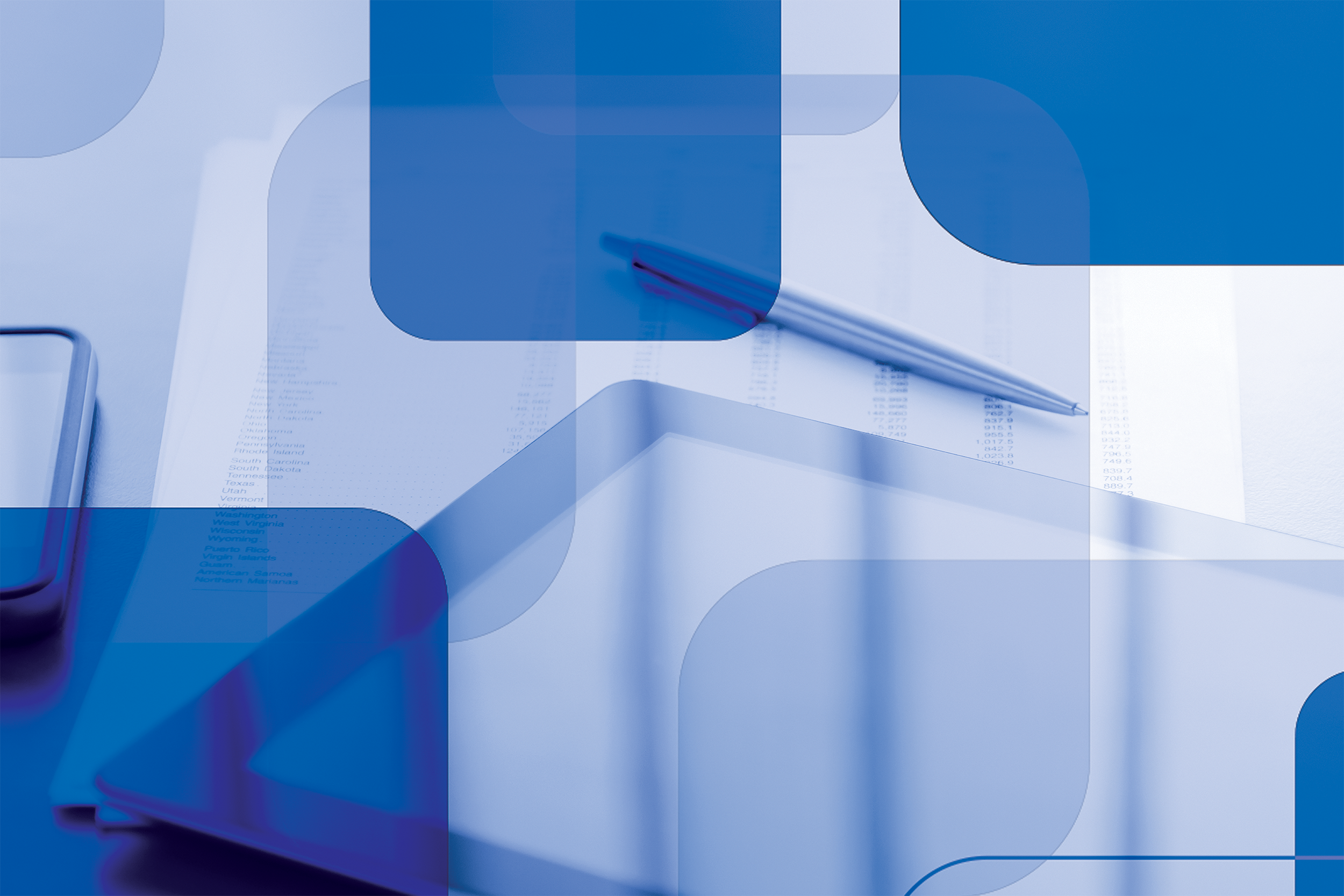 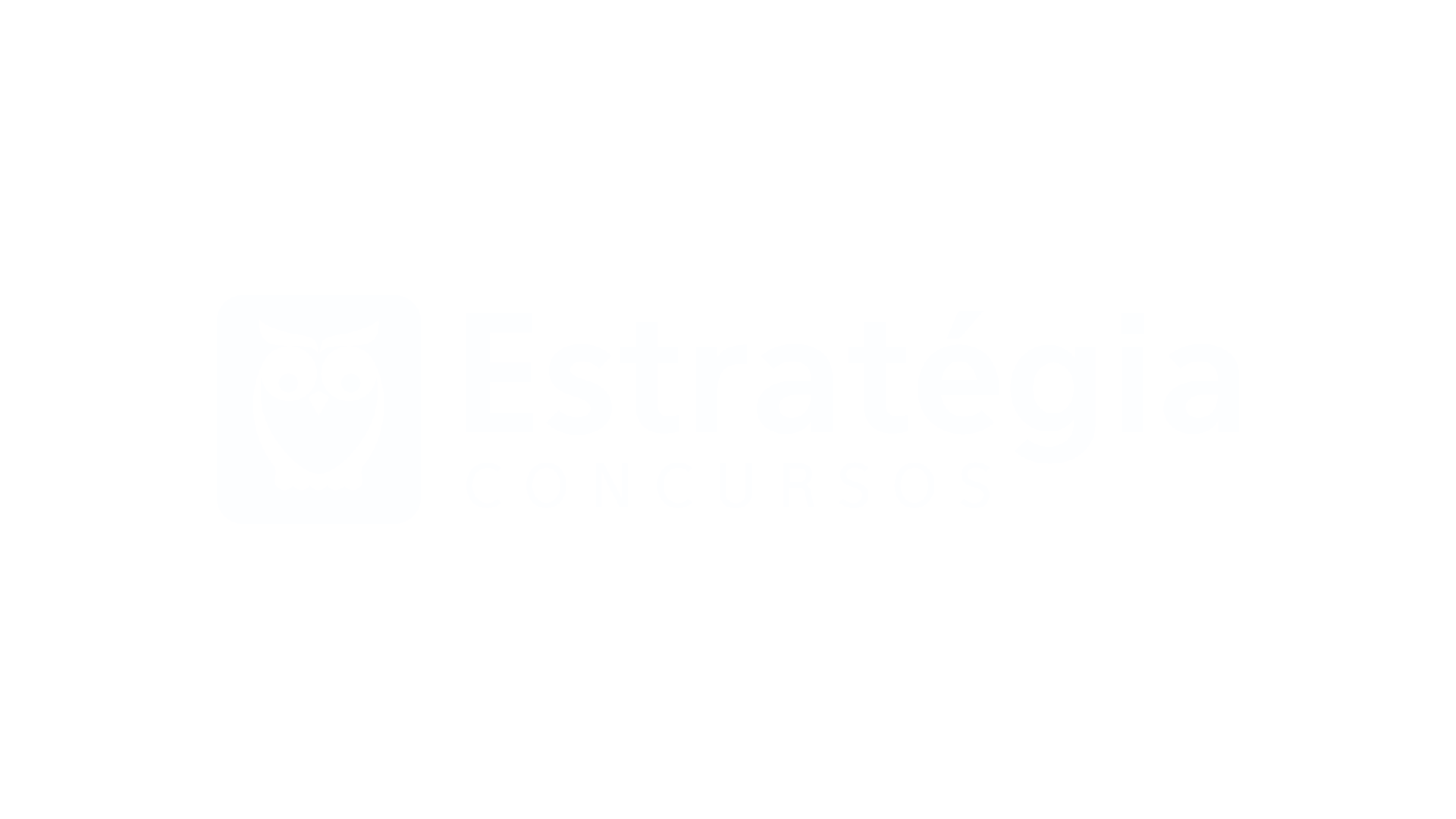 Abin - espanhol
Missão gratuita: intensivão abin

Prof. Adinoél sebastião
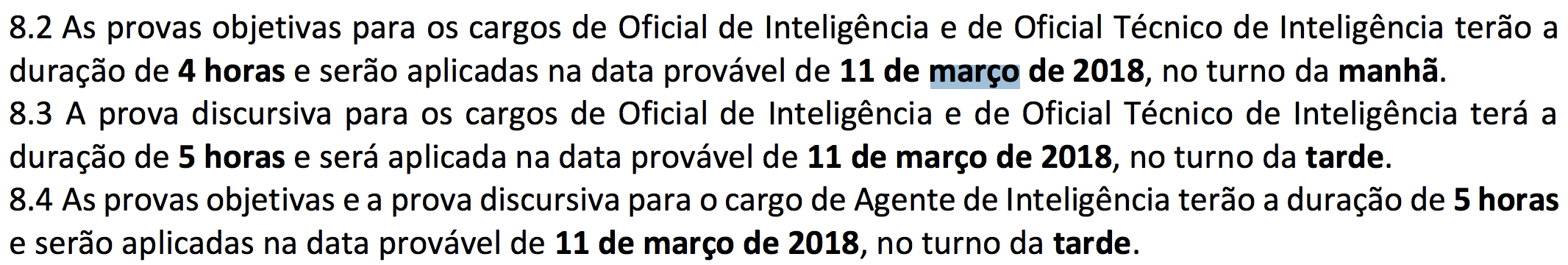 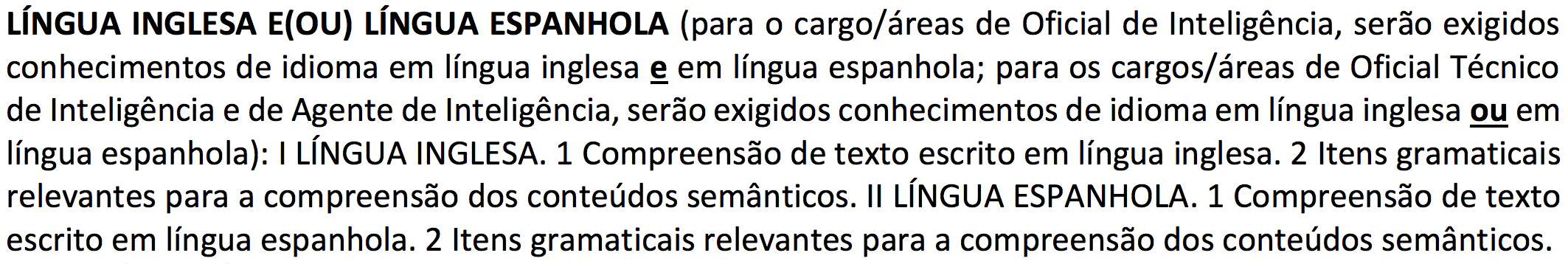 ABIN - ESPANHOL
Prof. Adinoél Sebastião
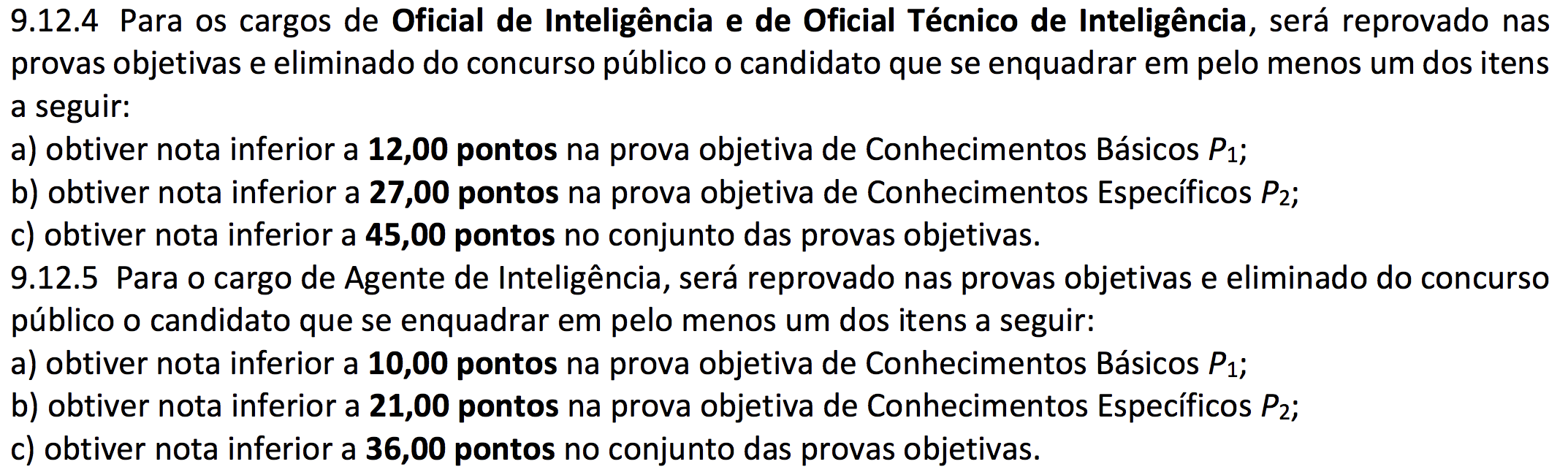 Ofical de Inteligência e Oficial Técnico de Inteligência 
Conhecimentos básicos= 60 itens
Conhecimentos específicos = 90 itens
Total = 150 itens
Agente de Inteligência 
Conhecimentos básicos = 50 itens
Conhecimentos específicos = 70 itens
Total = 120 itens
ABIN - ESPANHOL
Prof. Adinoél Sebastião
ABIN - ESPANHOL
Prof. Adinoél Sebastião
Prova soldado combatente – cbmal-2017
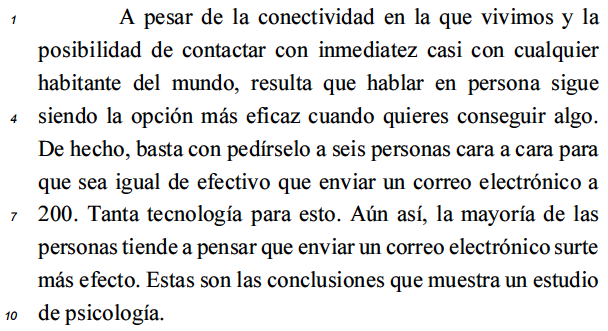 ABIN - ESPANHOL
Prof. Adinoél Sebastião
Prova soldado combatente – cbmal-2017
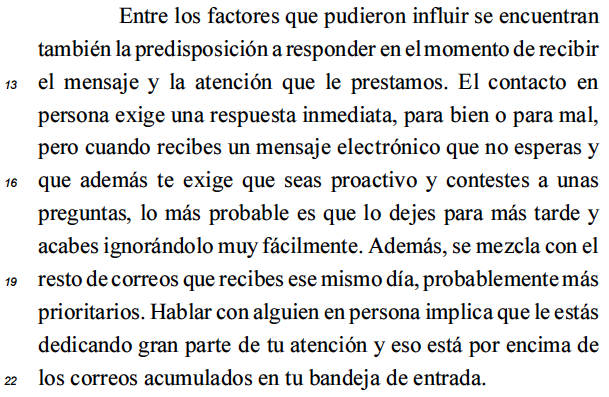 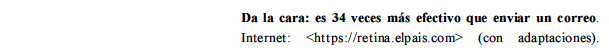 ABIN - ESPANHOL
Prof. Adinoél Sebastião
Prova SOLDADO combatente – cbmal-2017
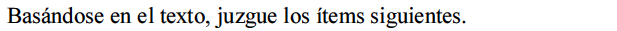 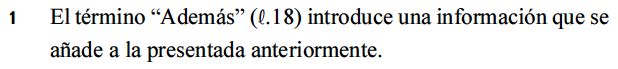 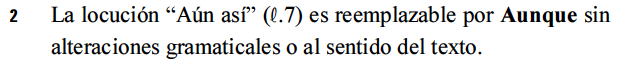 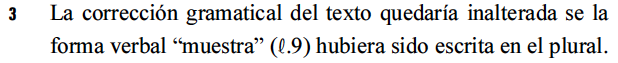 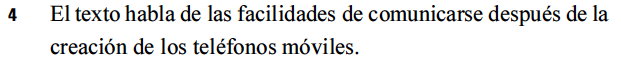 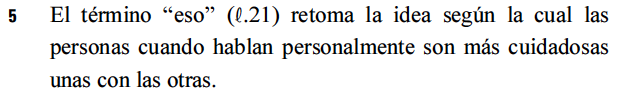 ABIN - ESPANHOL
Prof. Adinoél Sebastião
ABIN - ESPANHOL
Prof. Adinoél Sebastião
ABIN - ESPANHOL
Prof. Adinoél Sebastião
ABIN - ESPANHOL
Prof. Adinoél Sebastião
ABIN - ESPANHOL
Prof. Adinoél Sebastião
ABIN - ESPANHOL
Prof. Adinoél Sebastião
ABIN - ESPANHOL
Prof. Adinoél Sebastião
ABIN - ESPANHOL
Prof. Adinoél Sebastião
ABIN - ESPANHOL
Prof. Adinoél Sebastião
ABIN - ESPANHOL
Prof. Adinoél Sebastião
ABIN - ESPANHOL
Prof. Adinoél Sebastião
ABIN - ESPANHOL
Prof. Adinoél Sebastião
ABIN - ESPANHOL
Prof. Adinoél Sebastião
ABIN - ESPANHOL
Prof. Adinoél Sebastião
ABIN - ESPANHOL
Prof. Adinoél Sebastião
ABIN - ESPANHOL
Prof. Adinoél Sebastião
ABIN - ESPANHOL
Prof. Adinoél Sebastião
ABIN - ESPANHOL
Prof. Adinoél Sebastião
obrigado
Prof. Adinoél sebastião
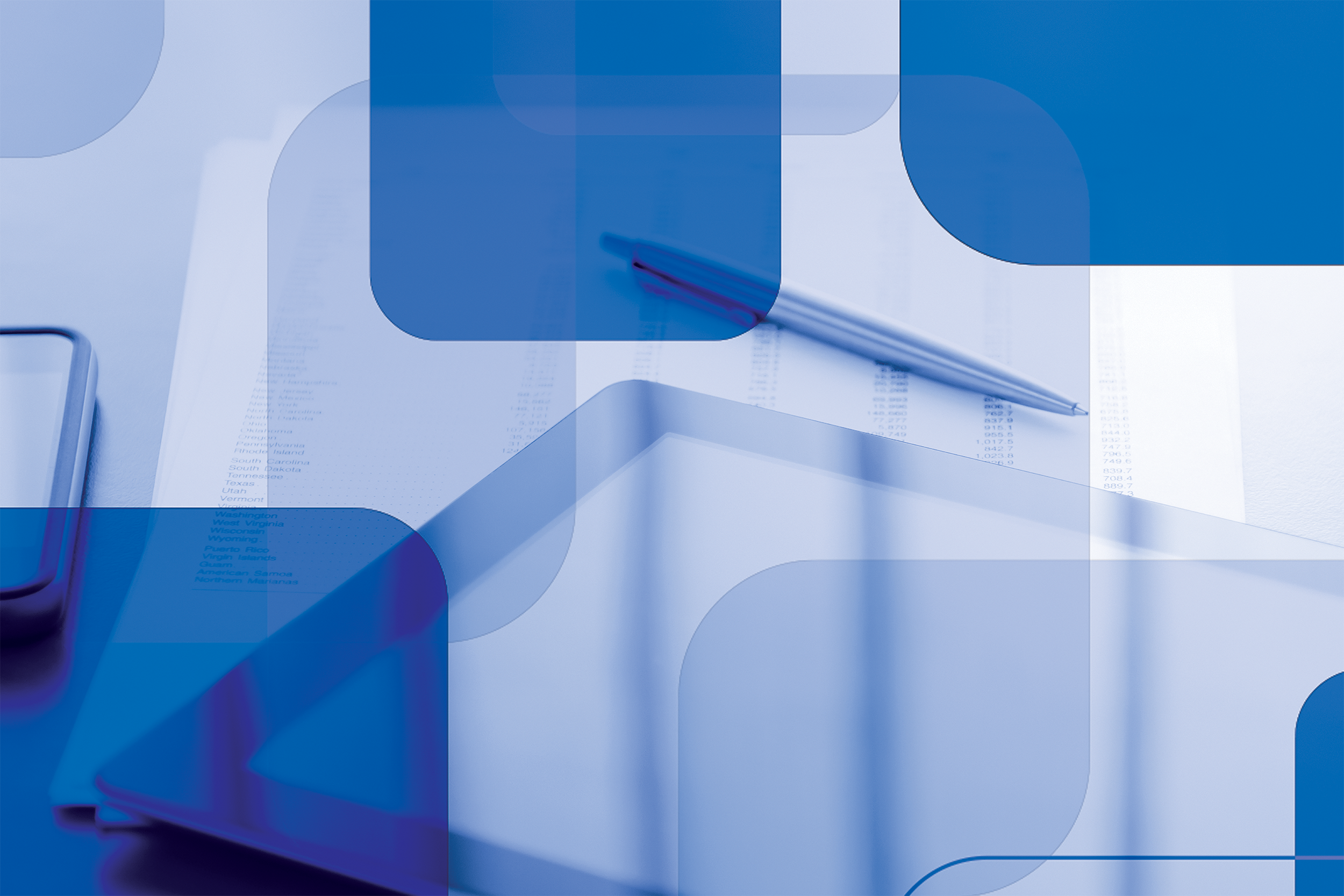 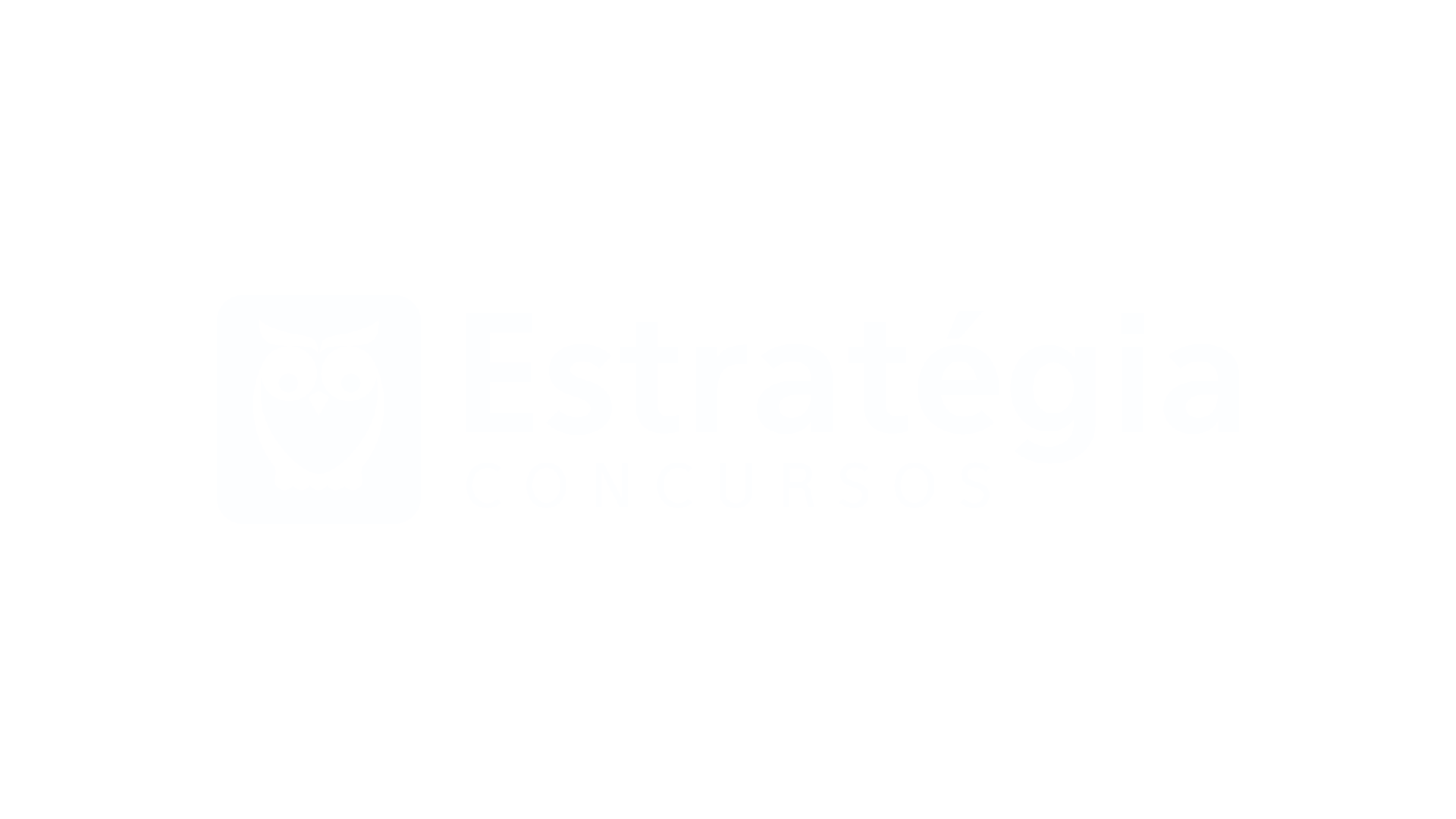